Dublin City University’s Head Start Programme: 
Supporting Mature Students in Re-engaging with Their Academic Career and Pathway
Alicia Menendez Tarrazo and Serge Shea
Student Learning Officers

Orla Stafford
Mature Students Officer
Overview
Programme objectives
Evolution 2015-2023
Key design elements
Structure, content and delivery
Student engagement and feedback
Next steps
Head Start Programme Objectives
Support incoming mature students in their transition to university life at DCU
Promote the development of personal and academic skills 
Build community and a sense of belonging
Evolution of Head Start Programme
2015- 2019
2020-2021
2022-2023
In person
“Head Start Writing Week”
Focus on Motivation and Academic Writing
Fully online
Asynchronous pre-recorded video tutorials
Synchronous one-hour Zoom webinars: ‘highlights reel’ and Q&A
Hybrid
Enhanced programme
Asynchronous online interactive modules
Synchronous Writing Week: in person and online
Head Start Programme: Key Design Elements
Student centered 
Self- directed learning
Strengths based approach
Balance between higher ed academic skills and university navigation skills  
Building confidence and a sense of belonging
Blended approach
Collaborative development and design
Head Start Programme: Collaborative Development
Online Modules
Available at offer stage
Delivered through our VLE (Moodle)
Part of a larger transition journey for incoming first-year students
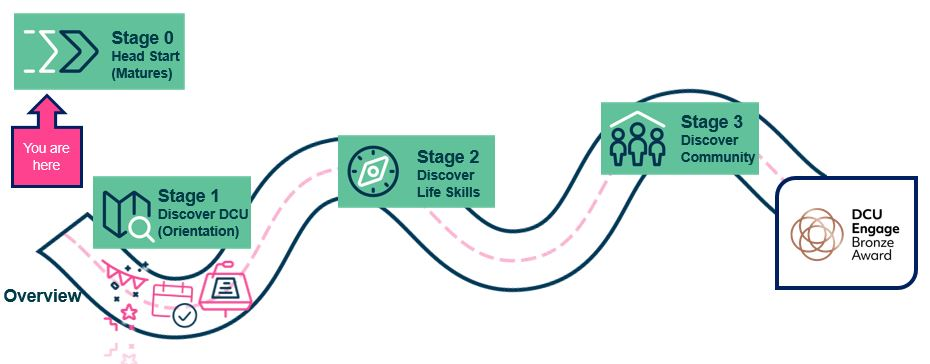 Online Modules
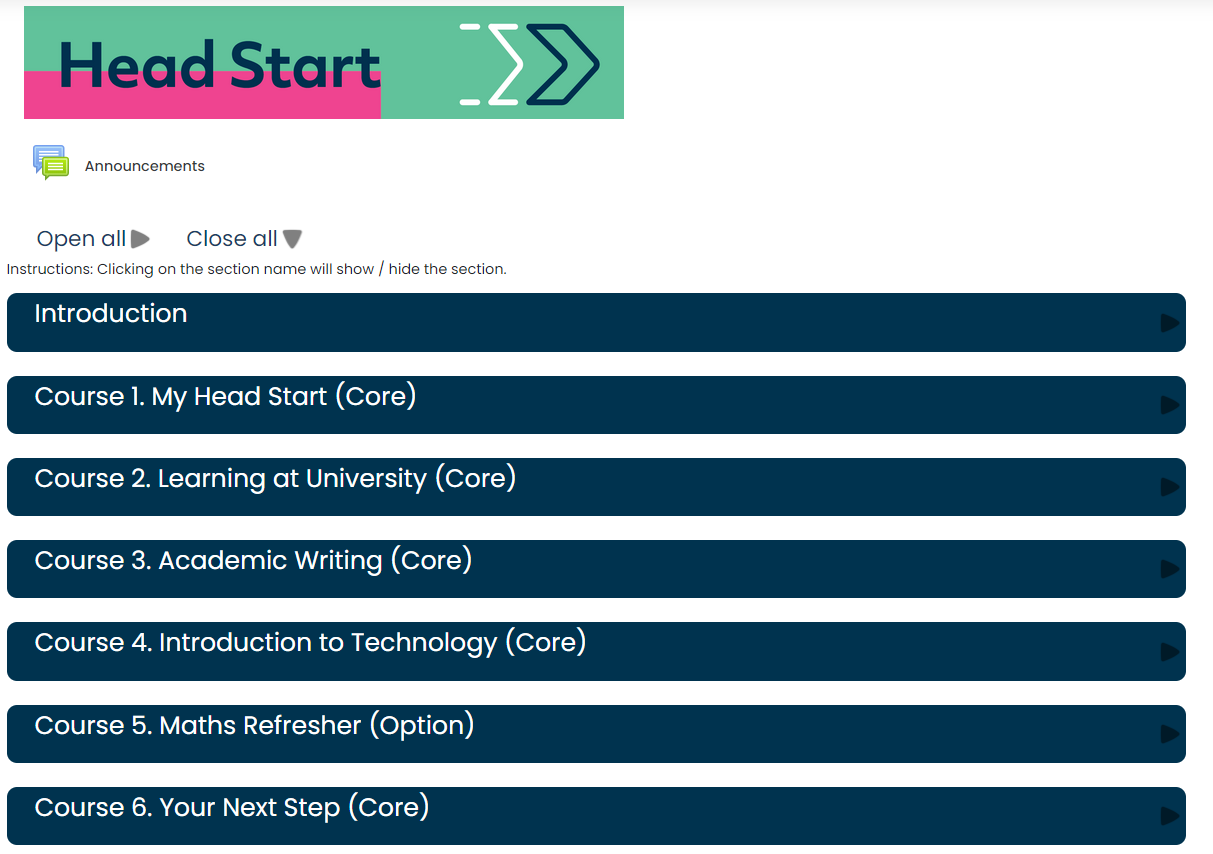 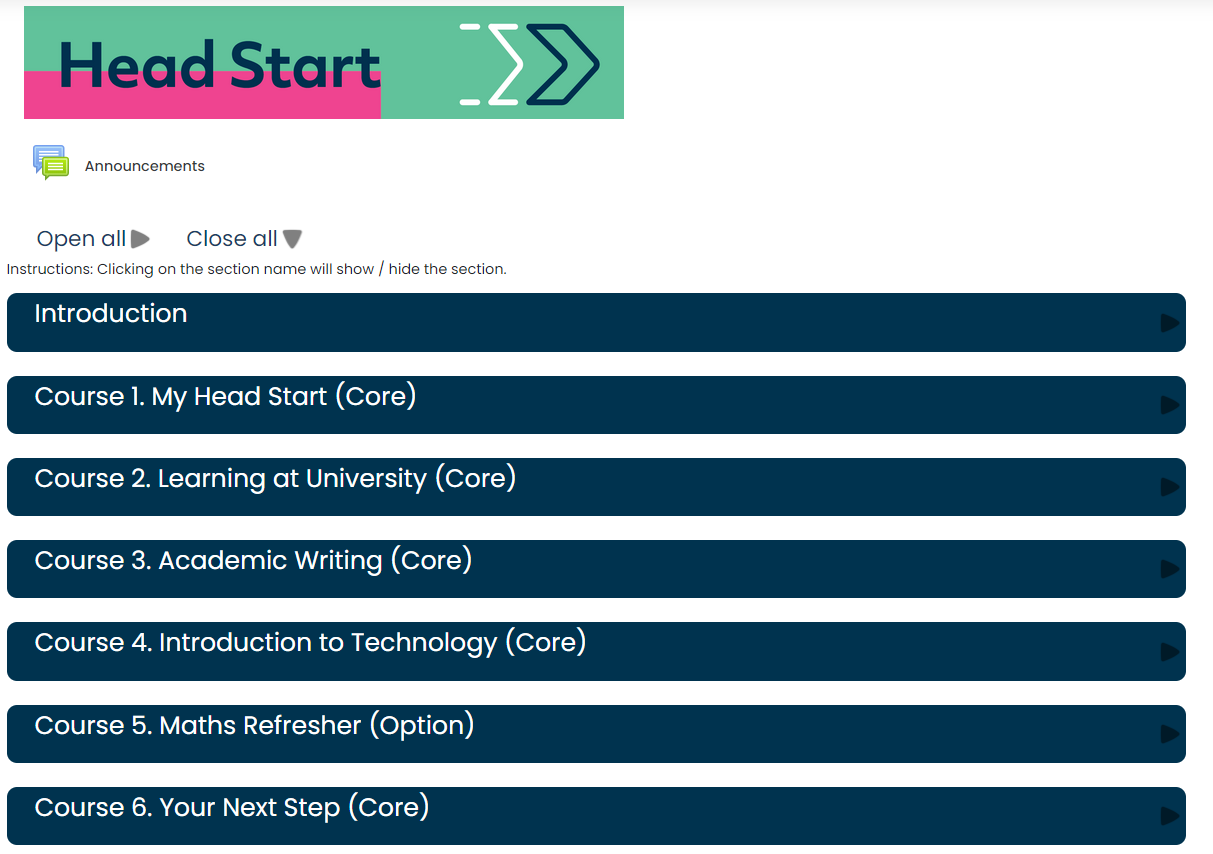 Online Modules
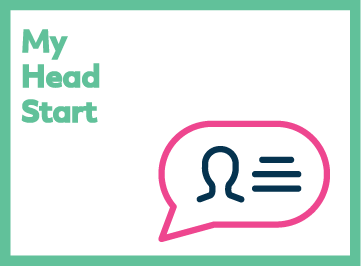 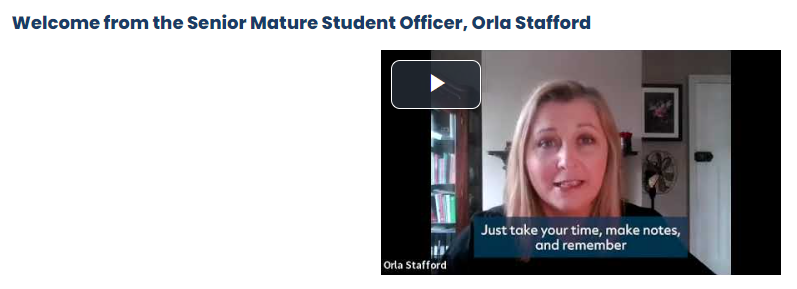 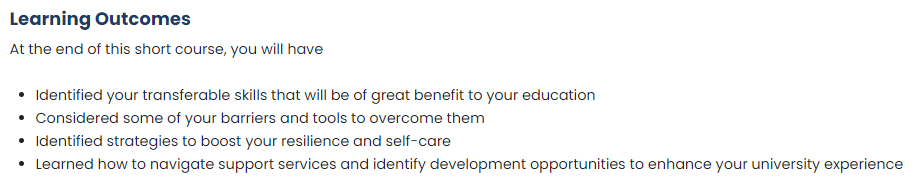 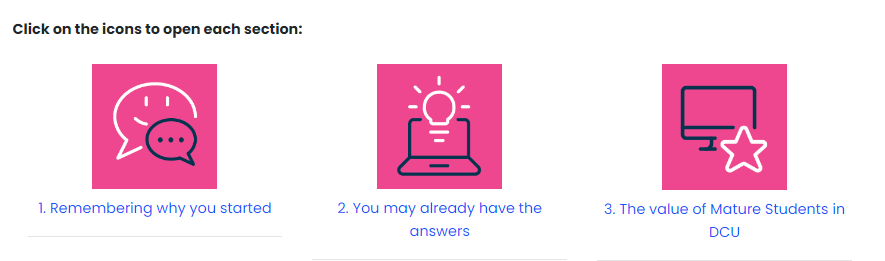 Online Modules
Academic Writing
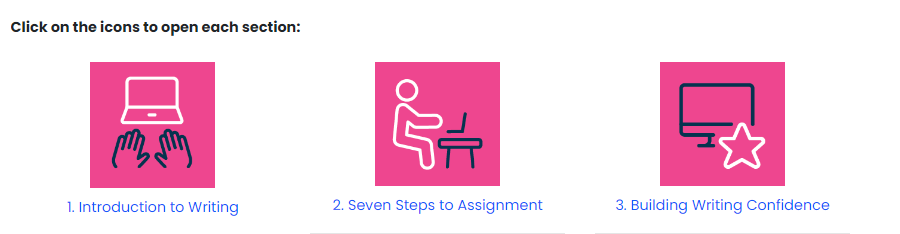 Online Modules
H5P interactive book format
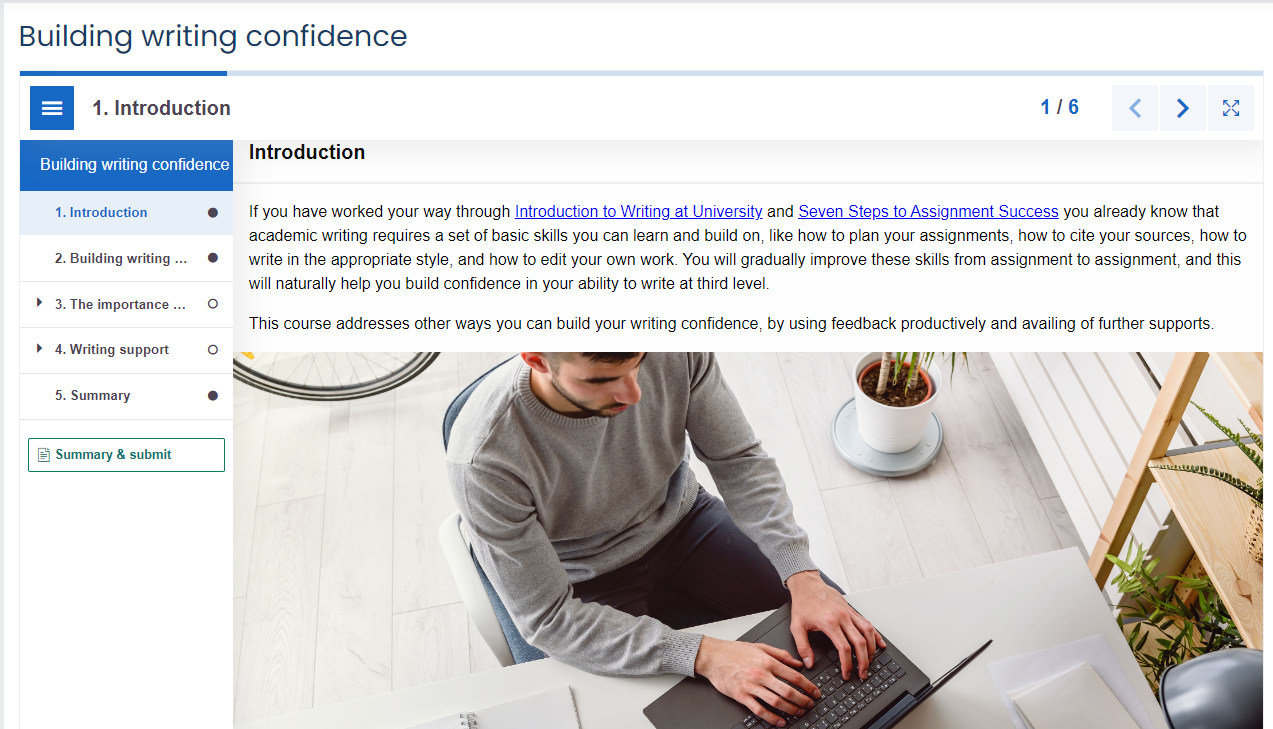 Online Modules
Multimedia resources
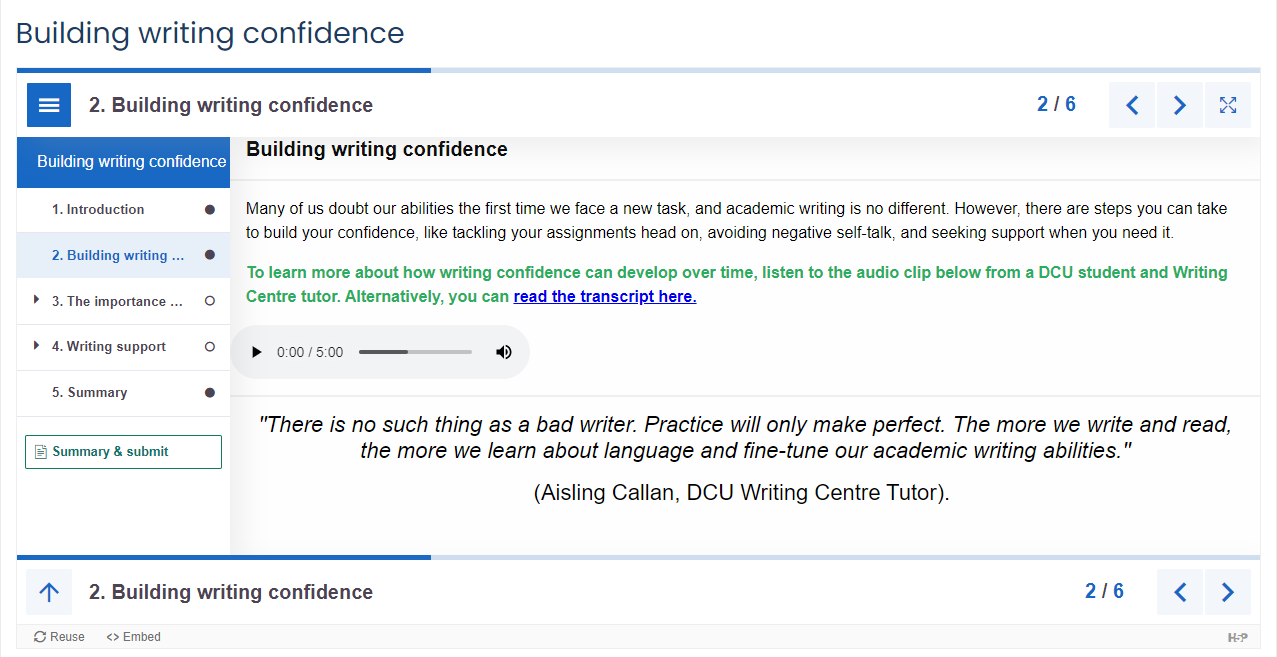 Online Modules
Signposting academic supports
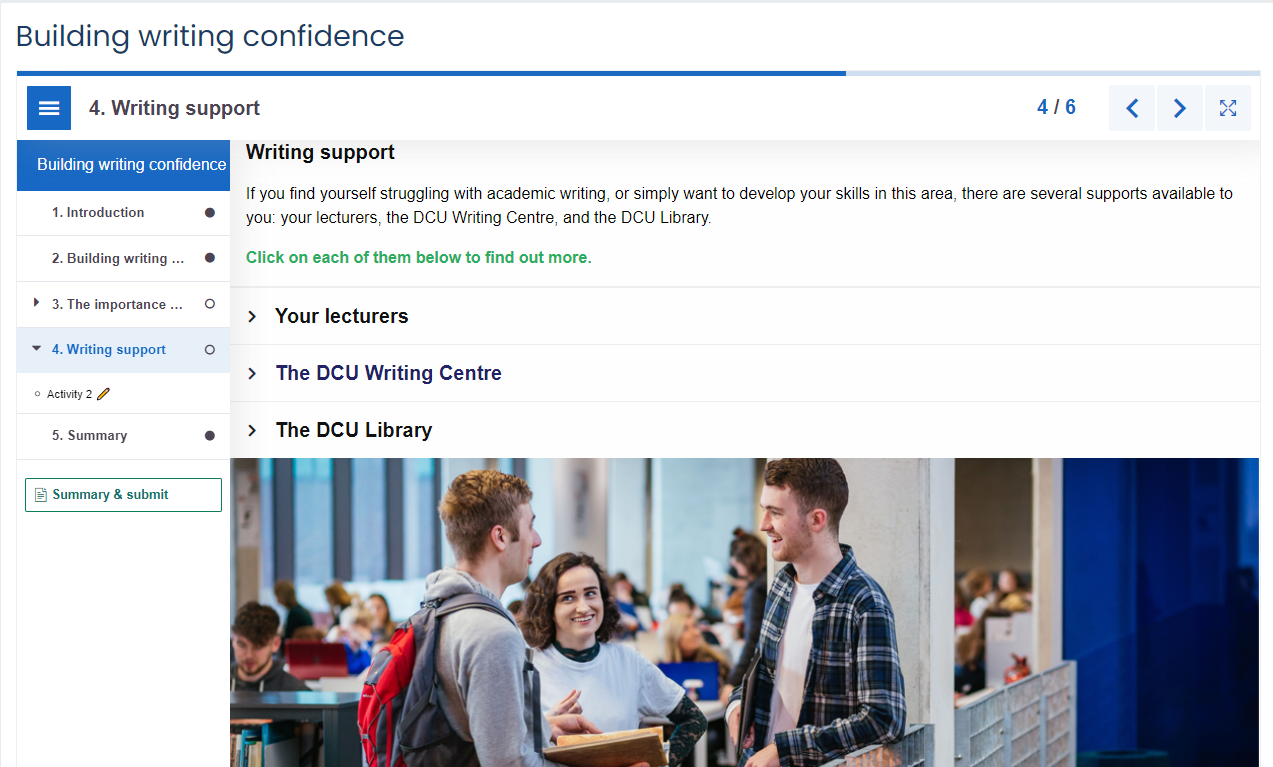 Online Modules
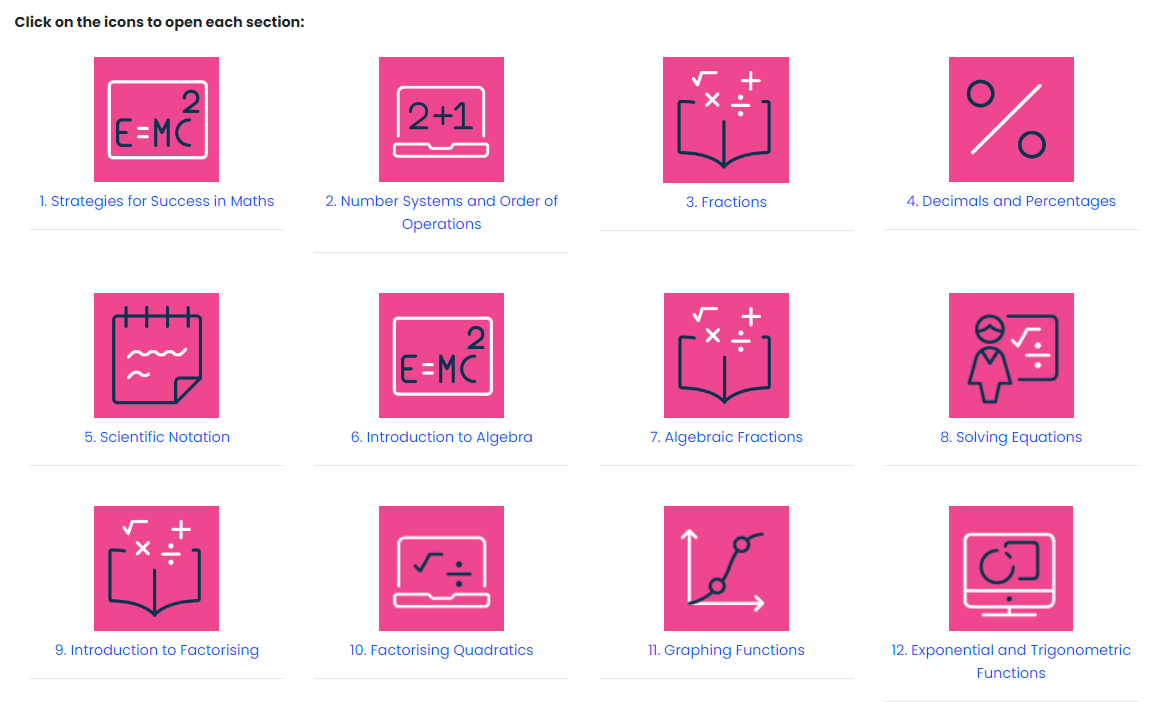 Maths Refresher 

Developed by the Maths Learning Centre

Optional
Online Modules
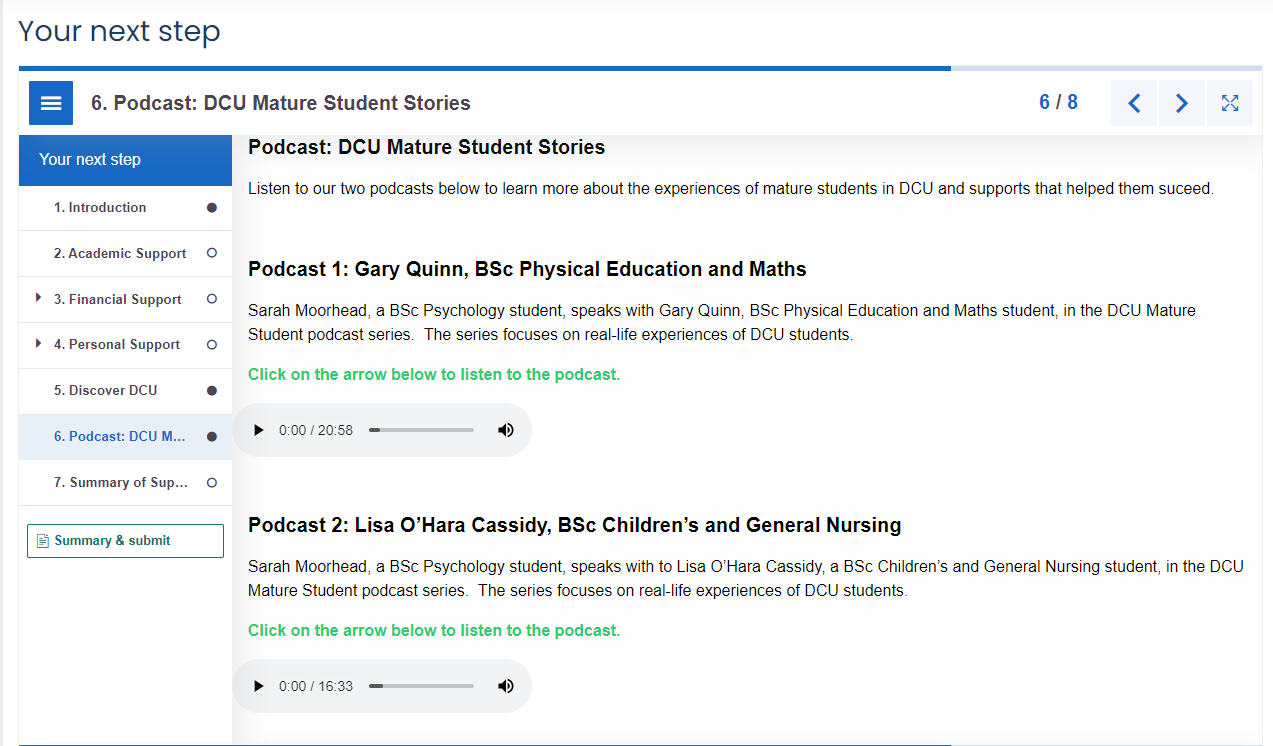 Summary of supports

Signpost to general orientation

Podcast: voices and experiences of fellow mature students
Live Event: Head Start Writing Week
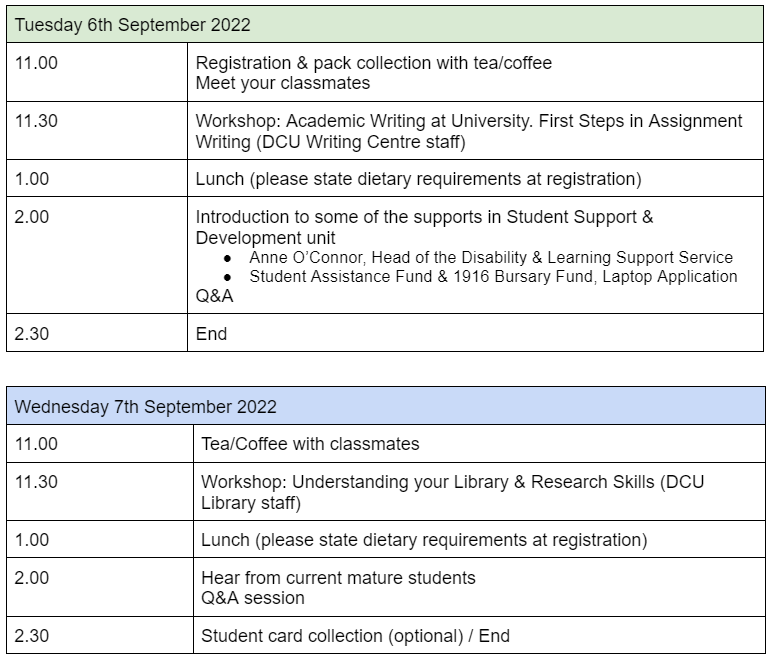 Week before general orientation
Three-day programme
In person
First on-campus experience
Meet future classmates
Hear from current mature students (Ambassadors)
Meet support staff
Online
First online webinars
Exact same content as in-person
No opportunity to socialise and network
Optional Assignment
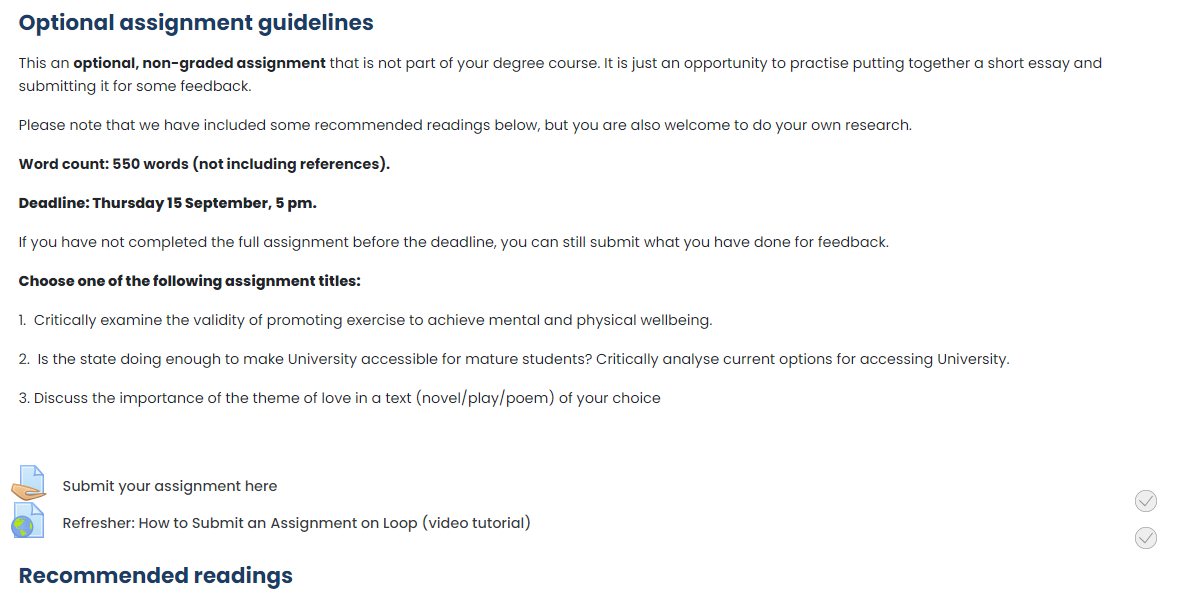 Student Engagement
Student Feedback
Most useful online modules:
Academic Writing (49%)
Your Head Start (Motivation and Resilience) 33%
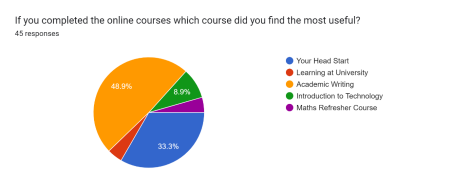 Student Feedback
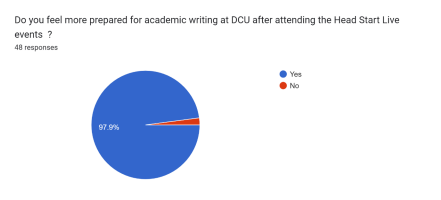 98% feel more prepared for academic writing after attending the Writing Week
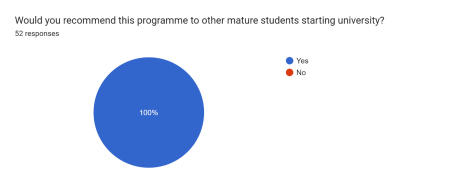 100% would recommend the programme to other mature students
Student Feedback
‘It made university seem accessible and really helped with my nerves as college was approaching, I felt very overwhelmed but head start really showed me there was help available for me every step of the way’.
‘Seeing that your thoughts/feelings were not individual and that other people experience the same stress or feelings of worry can be quite reassuring’.
‘The amount of material available for me to access and learn from was phenomenal. I used these essays to write my draft for the practice assessment and got brilliant feedback’.
Next Steps
Opened to incoming FET students in 23-24
Develop a bespoke self-assessment tool for students to complete before and after the online modules
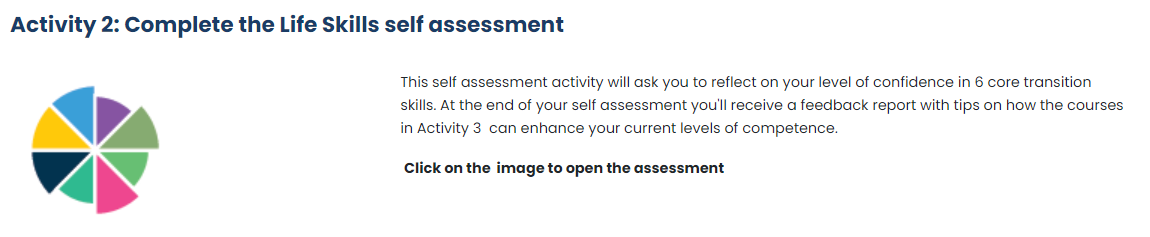 Enhance online live event with opportunities to socialise and network
Outreach to community and adult learning: adapt programme to a shorter, in-person course (in progress)
Alicia Menendez Tarrazo
Student Learning Officer
Student Support and Development
Dublin City University
alicia.menendeztarrazo@dcu.ie

Serge Shea 
Student Learning Officer
Student Support and Development
Dublin City University
serge.shea@dcu.ie

Orla Stafford
Mature Students Officer
Student Support and Development 
Dublin City University
orla.stafford@dcu.ie